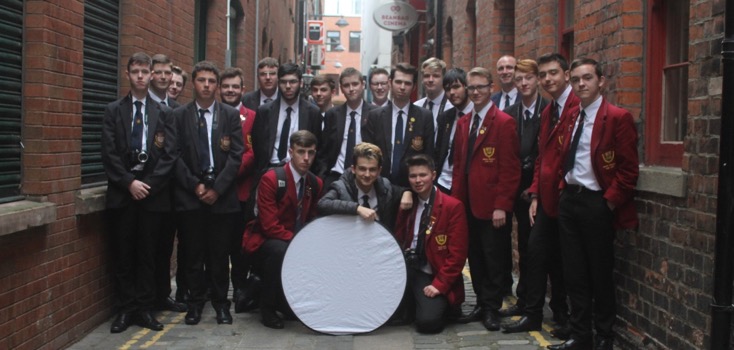 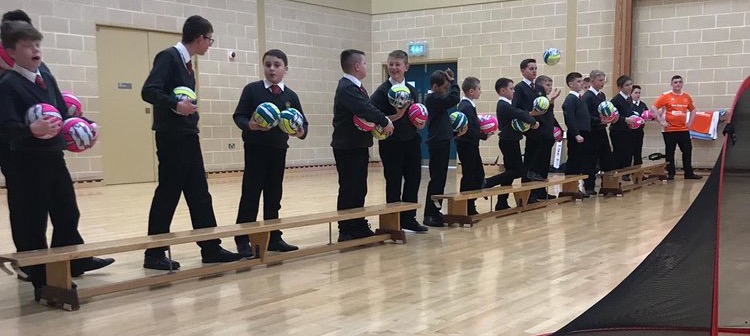 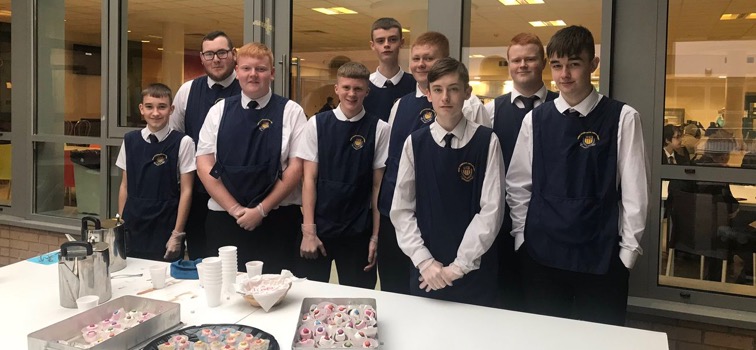 ENRICHMENT CHOICES
2020
BBMS
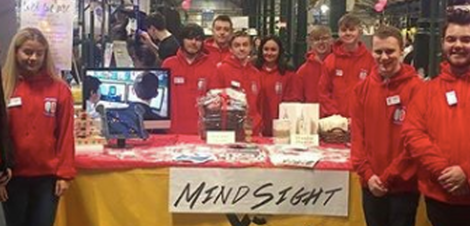 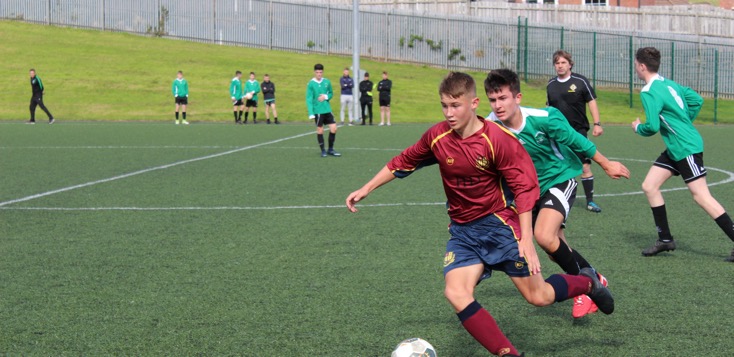 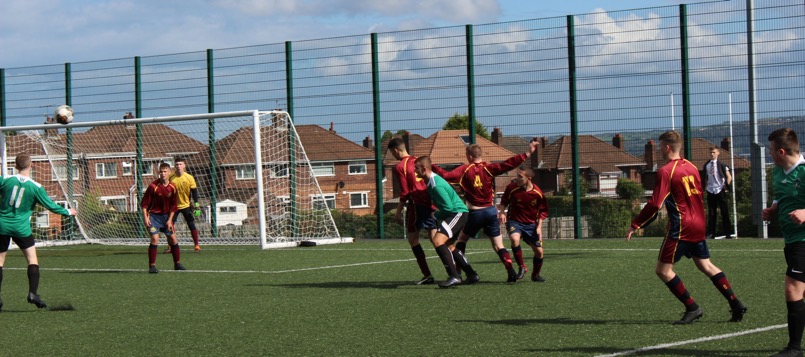 MODEL EXTRA
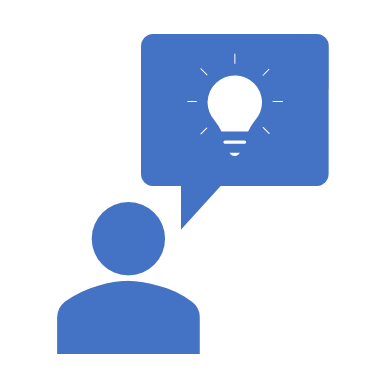 In BBMS, we are not only trying to get you exam results, we are trying to develop your whole person.
That includes your employability in the world of work, how you cope with the challenges of life and how to communicate effectively with  others.
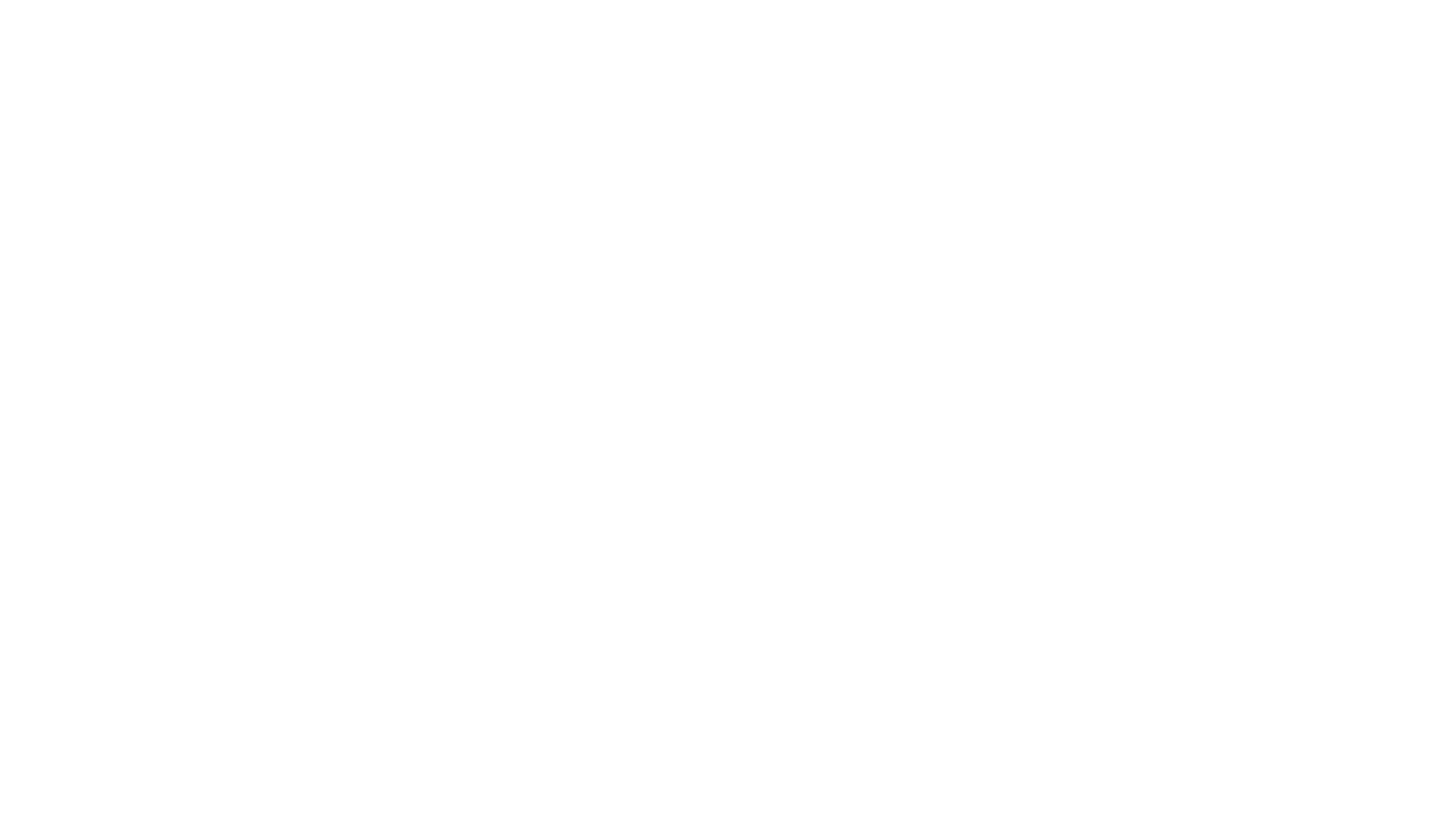 Through BBMS Enrichment you have been given the opportunity to develop a range of skills that include: ​
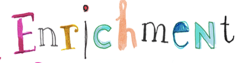 Enrichment Options for 2020
ENRICHMENT OPTIONS INCLUDE....
Health and Fitness: Why Fitness
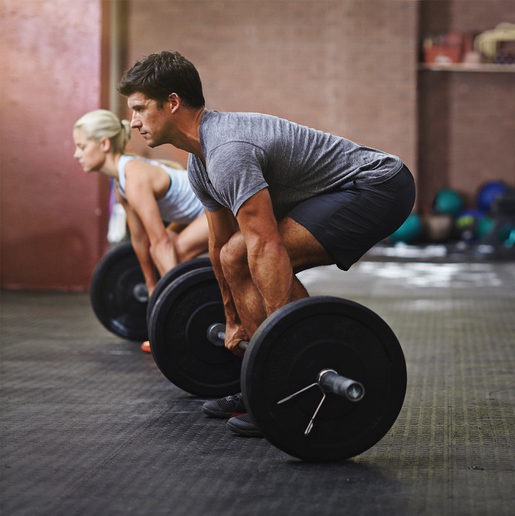 This course helps you develop a range of SKILLS including:​
​Leadership and team work​
Organisation​
Empathy​
Communication​
Self-discipline ​
Professionalism​
Creativity​
Motivation
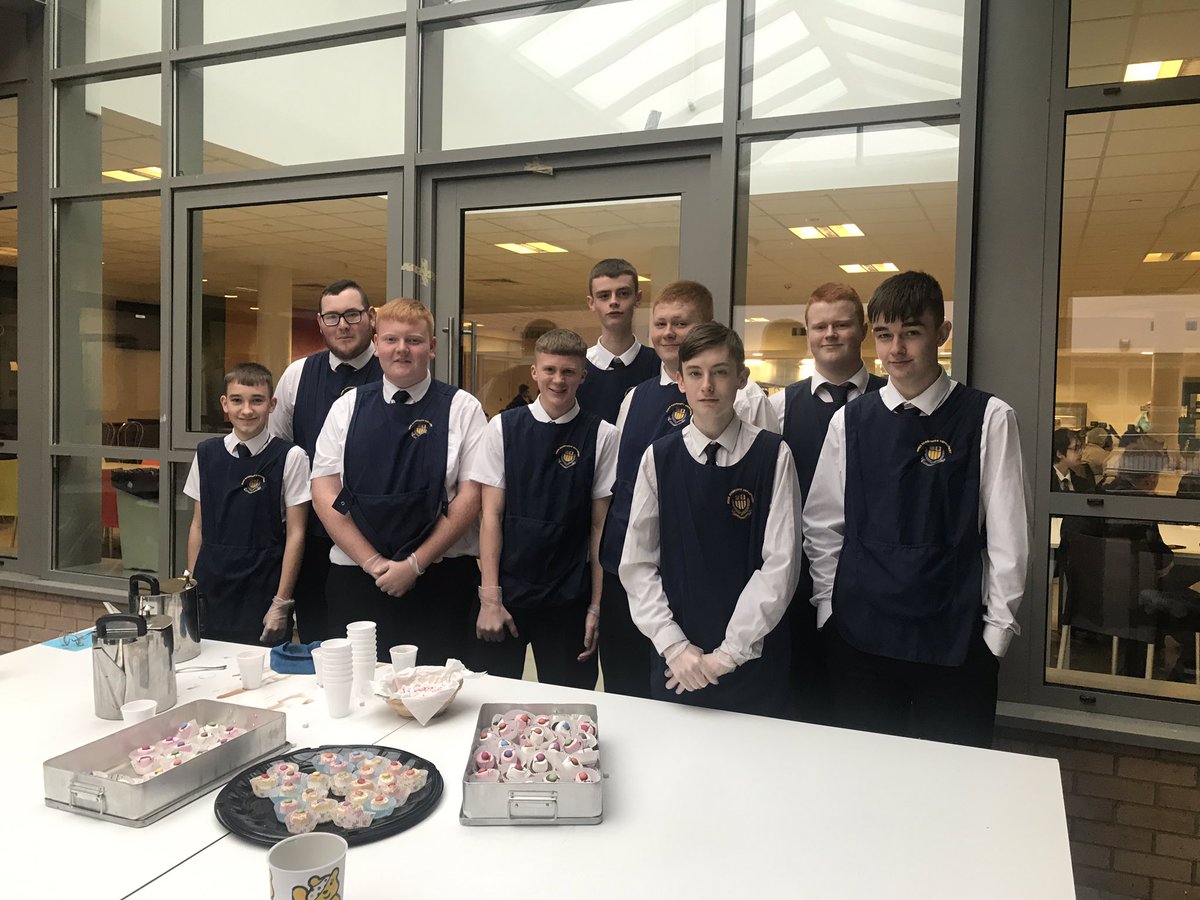 Hospitality
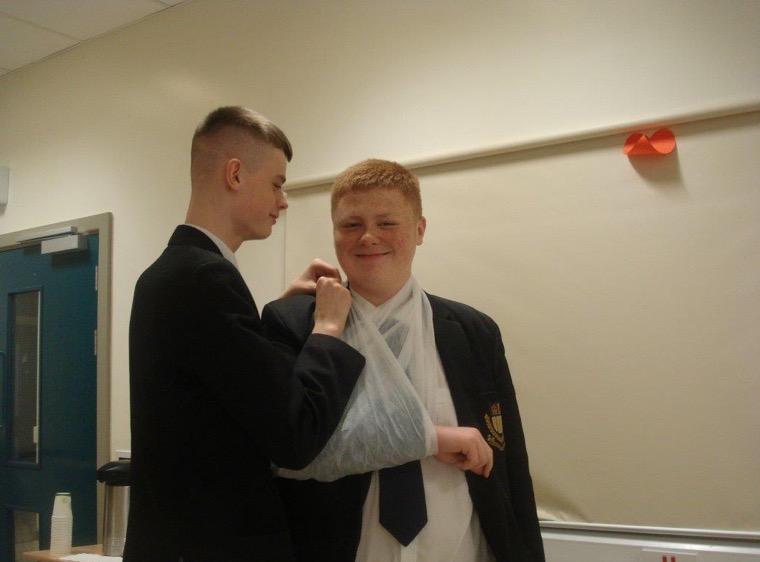 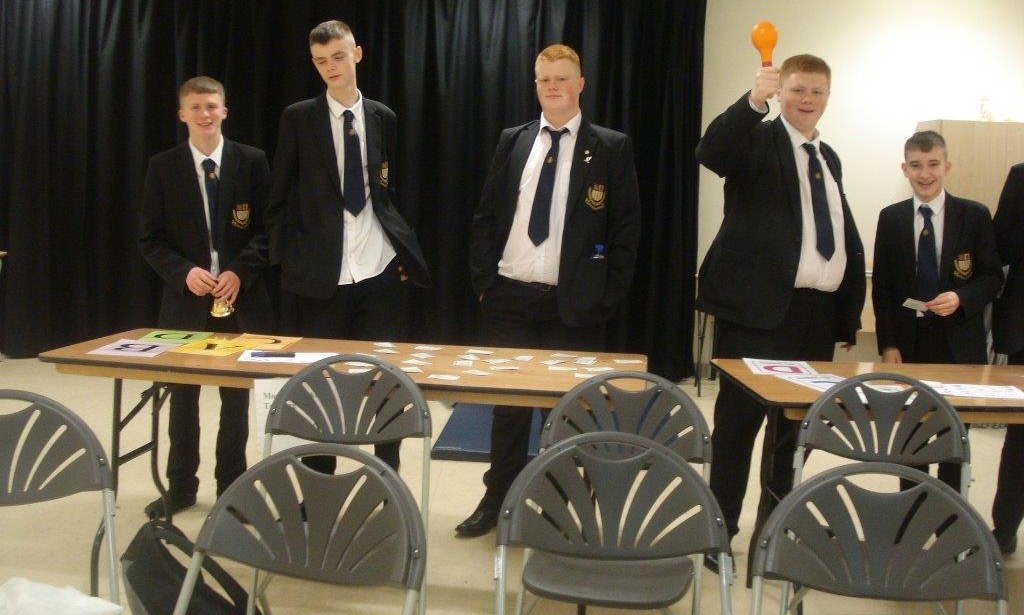 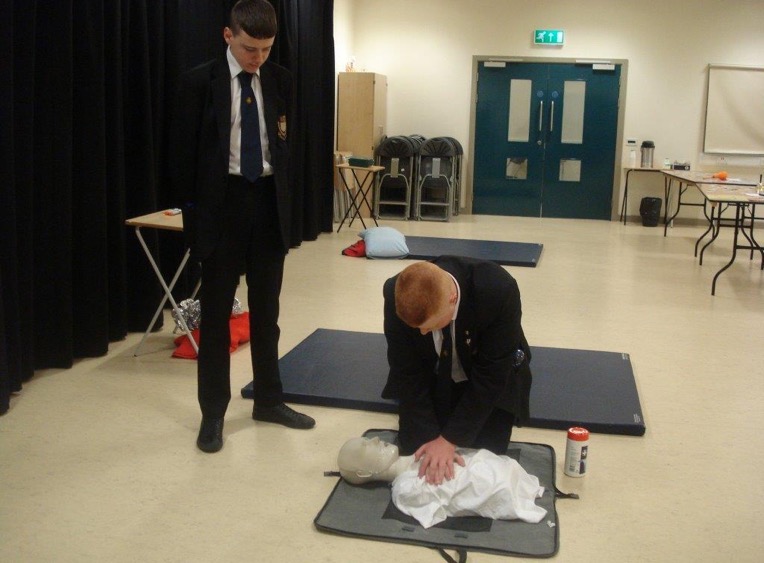 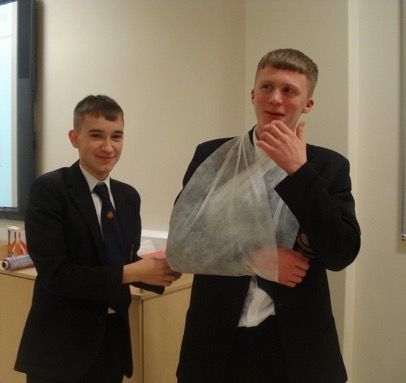 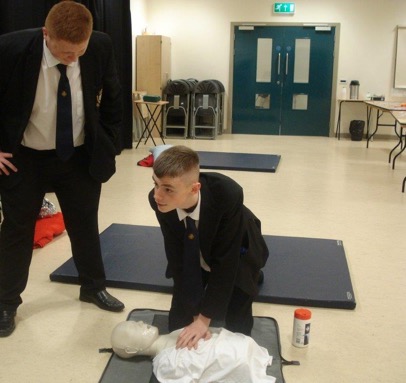 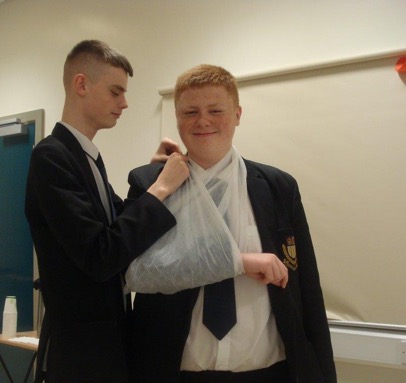 Year 12-14 Games Options
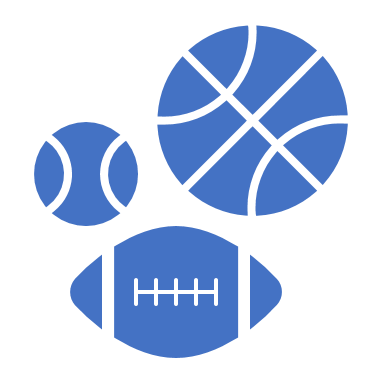 All pupils expected to have a school Kit for this (old version or new)
Boxing
Duke of Edinburgh Award
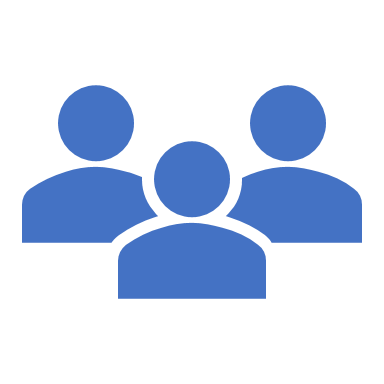 Opportunity to gain a Silver Duke of Edinburgh Award
Practical sessions in preparation for a 3 day (2 night) expedition in the Mournes 
Focus on teamwork, map reading and campcraft
Will improve communication, organisation, leadership and many other essential skills.
An Award that is highly acclaimed by universities and employers alike
Competitive Football: IFA
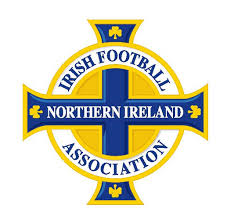 Sports Coaching Enrichment
BCSDN Programme
IFA Programme
Various coaching/leadership award, including………
Disability sport NI
Sport Leaders L1
Dodgeball coaching award
Heart start
Coaching event with Primary Schools
Working with other local schools
Workshops and programmes through the Irish Football Association, including…
Futsal coaching award
Volunteering workshop
Introduction to coaching award
Introduction to Refereeing
Inclusion workshop
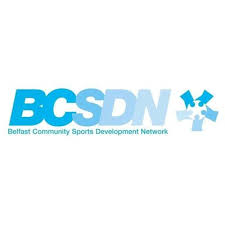 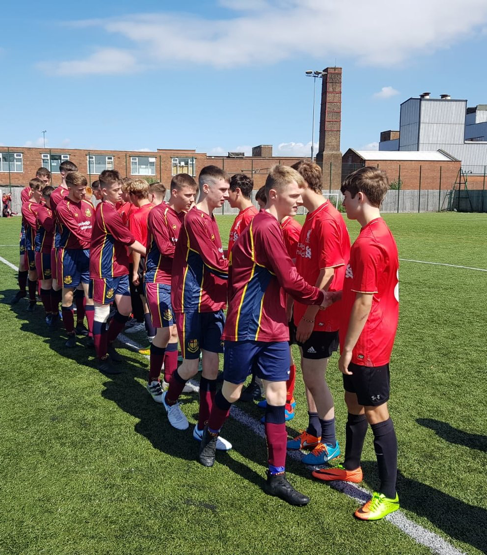 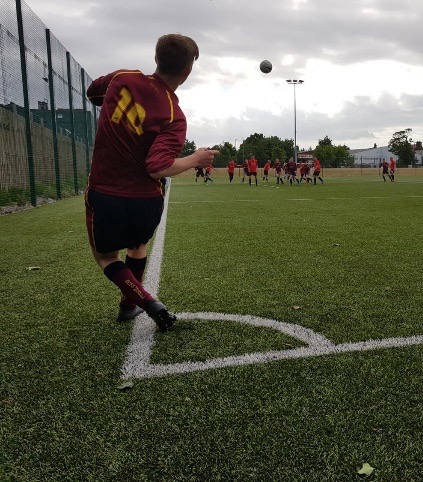 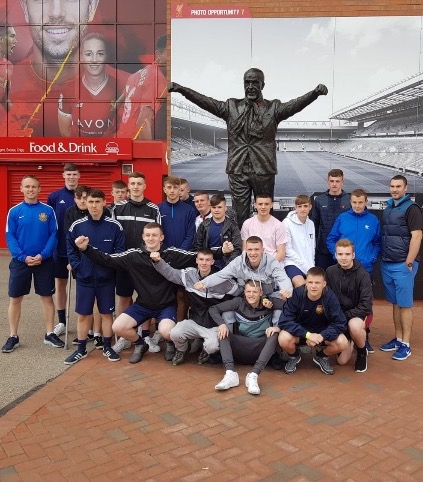 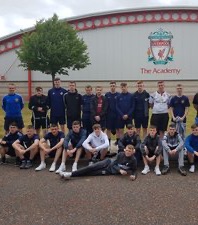 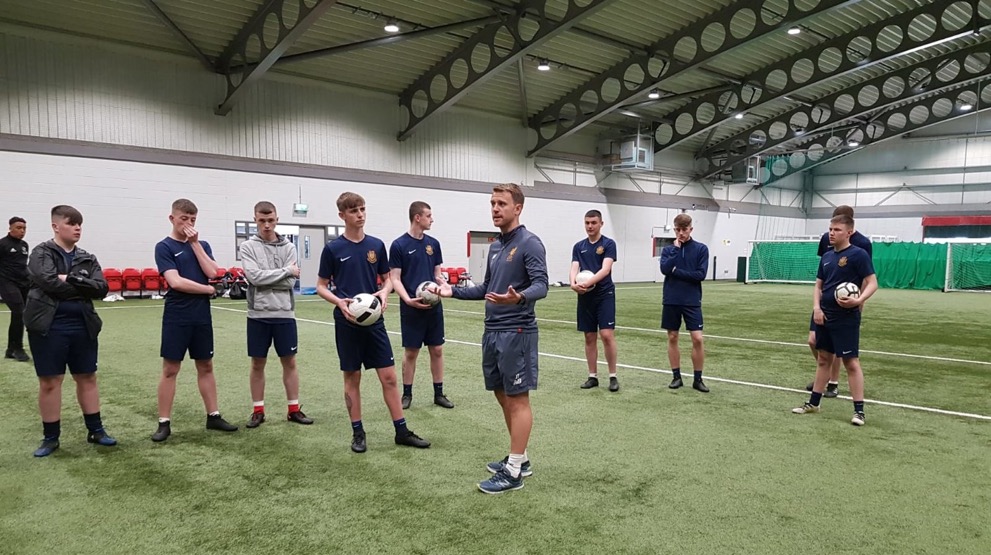 Sports Coaching
Leadership skills and knowledge in range of sports will be developed
Represent the school in local community and schools
Various leadership/coaching qualifications, delivered by governing bodies
Develop leadership, organisational, communication, lifeskills (e.g. First Aid)
Sports Educational trip
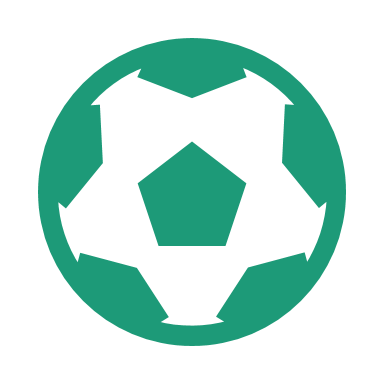 Indoor Sports 
General Indoor Sportsallow you to access sports that interest you. You will take ownership of the activities and create tournaments, set the rules, referee/umpire and record resultsyou must regularly bring your kit to PE to chose this options and have been an active participant from Y8-11 in both PE and Games.
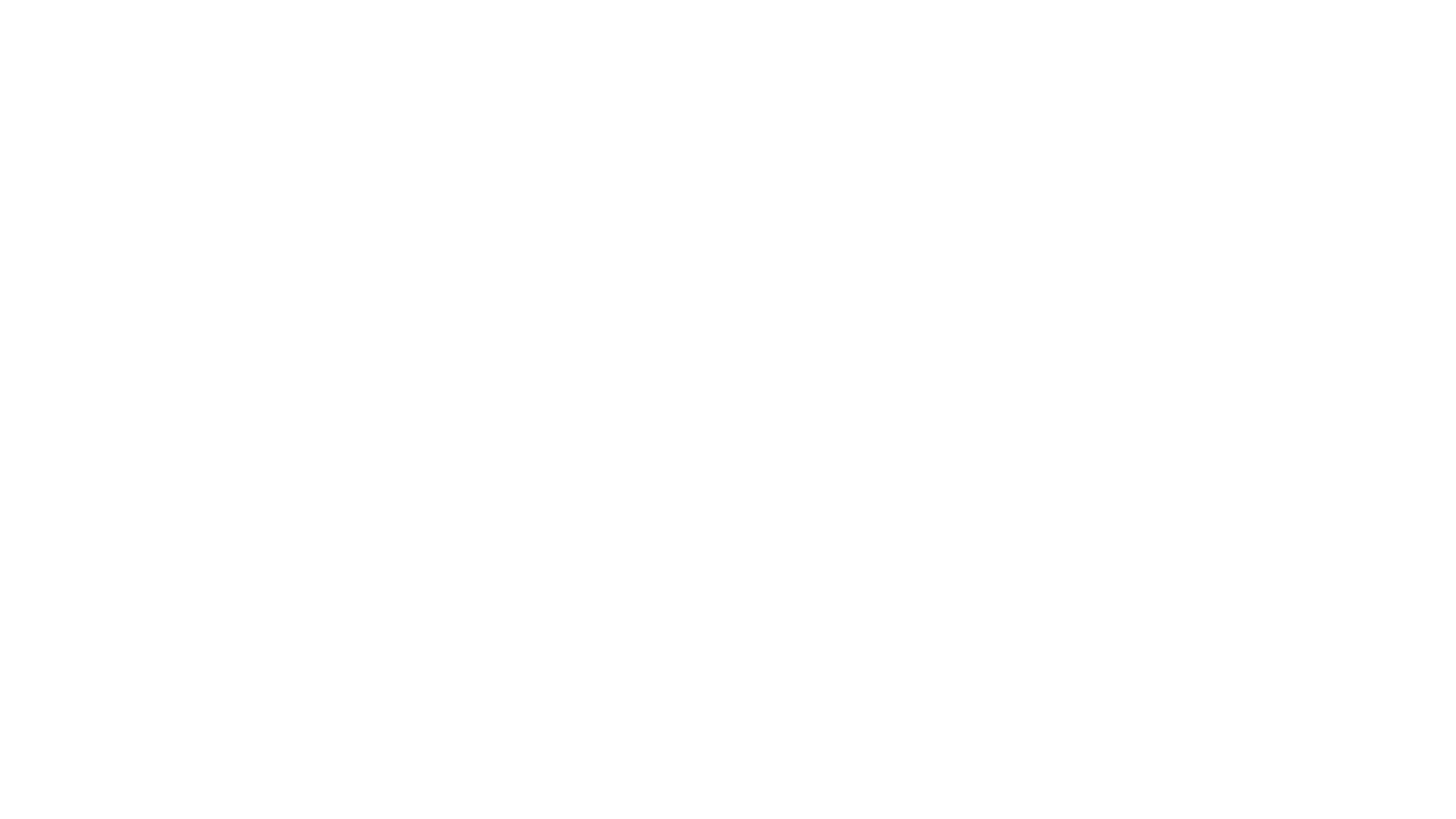 Mu
MUSIC PERFORMANCE
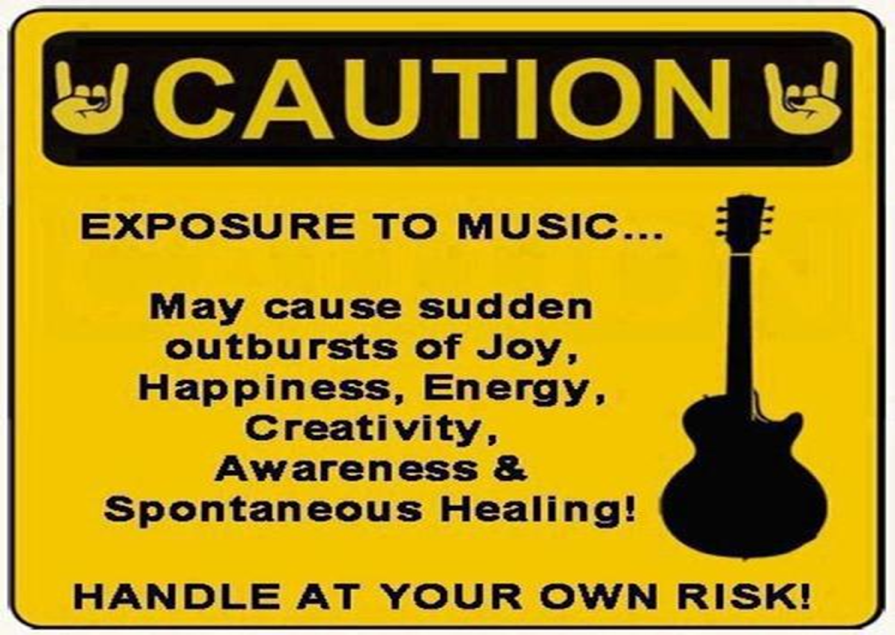 DJ-ING
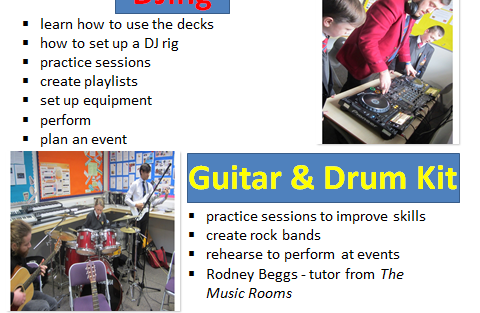 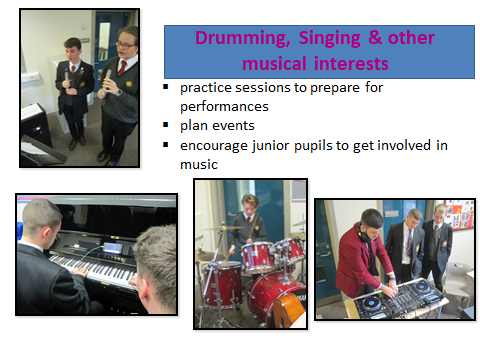 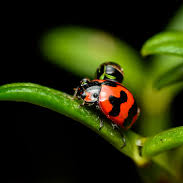 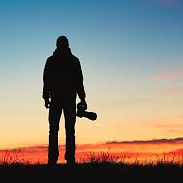 Photography
Photography Enrichment InformationHobby/Career/Volunteer
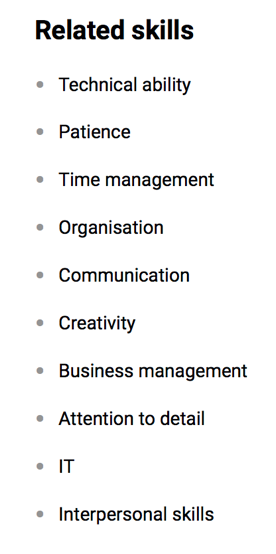 Use of Professional 
   Equipment
Workshops
Gallery Visits
Compliments/Enhances
   your studies 
You can see some examples of photographs on the next
slide
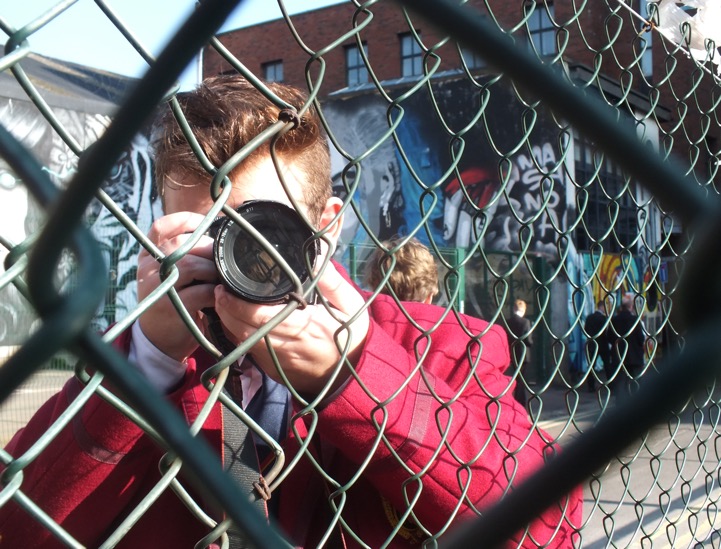 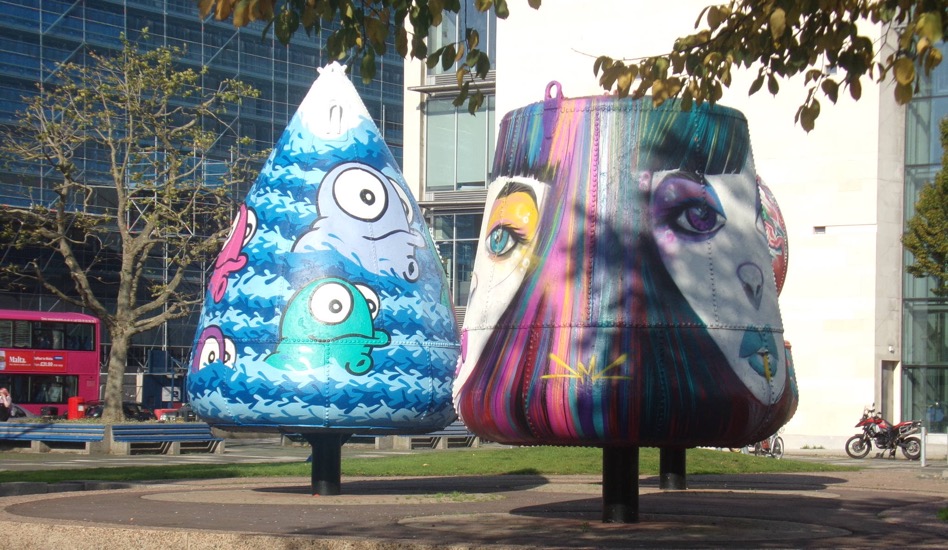 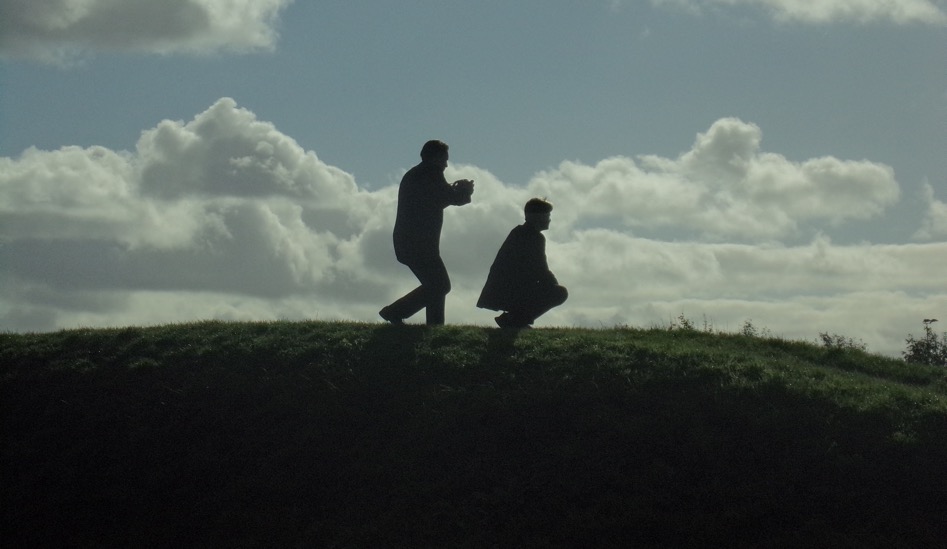 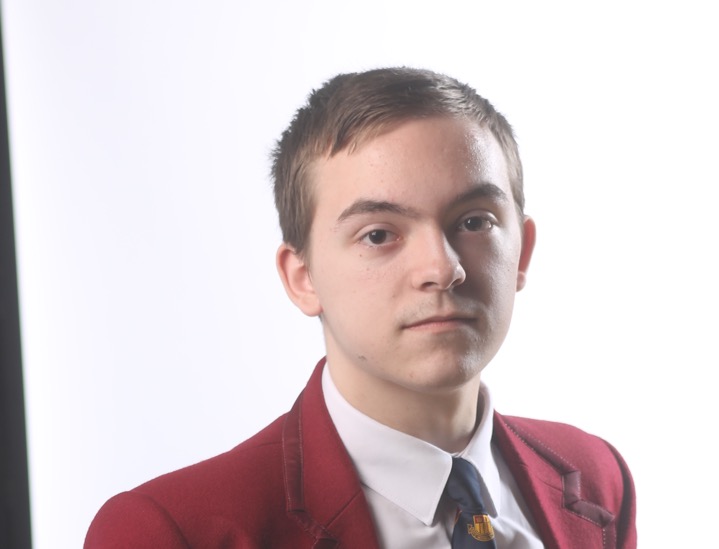 The Voice
Young Enterprise  Company Programme
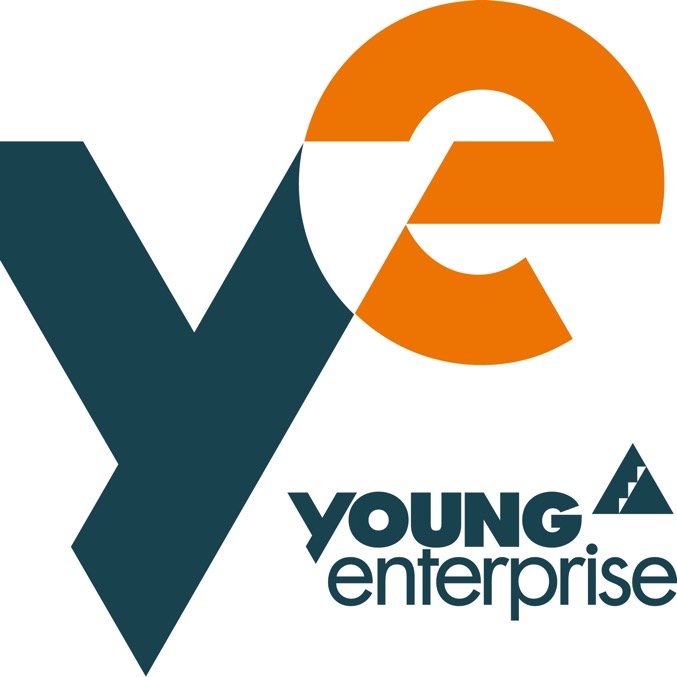 Gain experience in setting up and running your own profit-making business.
You make all the decisions about your business from 
Deciding on the name of the company
The product you are going to sell
Managing the company finances 
Selling your product to the public at trade fairs.
Opportunities
Lighthouse Mentoring
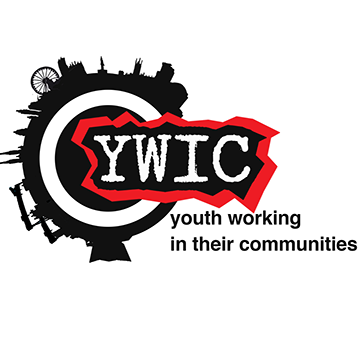 Youth Work In Communities
A youth worker will deliver a tailored programme to enable you to access an OCN qualification. They will complete various workshops and activities throughout.
TAMHI
Several youth workers will deliver a tailored programme of mental health awareness training while giving you the skills to deliver workshops on helping young people cope with the stresses of everyday life. This requires you to be very committed but is an excellent opportunity to gain a wide range of transferable skills. The programme also involves a few trips as well as a celebration event. It lasts all year.
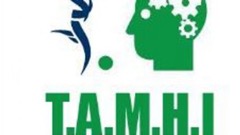 Streetbeat will enable you to gain qualifications through fun and interactive training. They will support the programme with visits and trips to ensure you develop the necessary skills needed work the world of work. It requires you be to committed and potentially attend outside school hours.
Volunteering
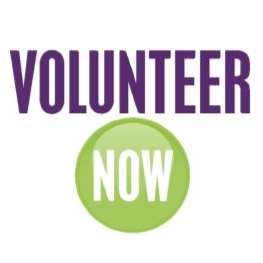 If you have a particular interest in a charitable cause, we can arrange a volunteering placement within Belfast
You will go to this on a Wednesday afternoon and provide support, friendship and help you the charity.
This option requires commitment- you need to be able to attend every week, no excuses
They are counting on you!
Working with the flax trust through the manufacturing process of making sculptures using the casting process.
Casting and Sculpture Design: Flax Trust
Working with the Women’s Tech, students will gain practical skills in tiling and upcycling goods in a supportive environment. 
This is a shared enrichment with Mercy College
Upcycling
ENRICHMENT IN BBMS